ECpE Department
EE 303 Energy Systems and Power ElectronicsThree Phase Systems
GRA: Prashant Tiwari
Advisor: Dr. Zhaoyu Wang
1113 Coover Hall, Ames, IA
wzy@iastate.edu
Three Phase Systems
High-power equipment such as generators, transformers, and transmission lines are built as three phase equipment.  However, at the distribution level, depending on the voltage/power rating, a mixture of single phase and three-phase systems is used.

The three-phase system has many advantages over the single-phase system.
Three-phase systems produce a rotating magnetic field inside the alternating current (ac) motors and, therefore, cause the motors to rotate without the need for extra controls. 
Three-phase generators produce more power than single-phase generators of equivalent volume.
Three-phase transmission lines transmit three times the power of single-phase lines.
Three-phase systems are more reliable; when one phase is lost, the other two phases can still deliver some power to the loads
2
ECpE Department
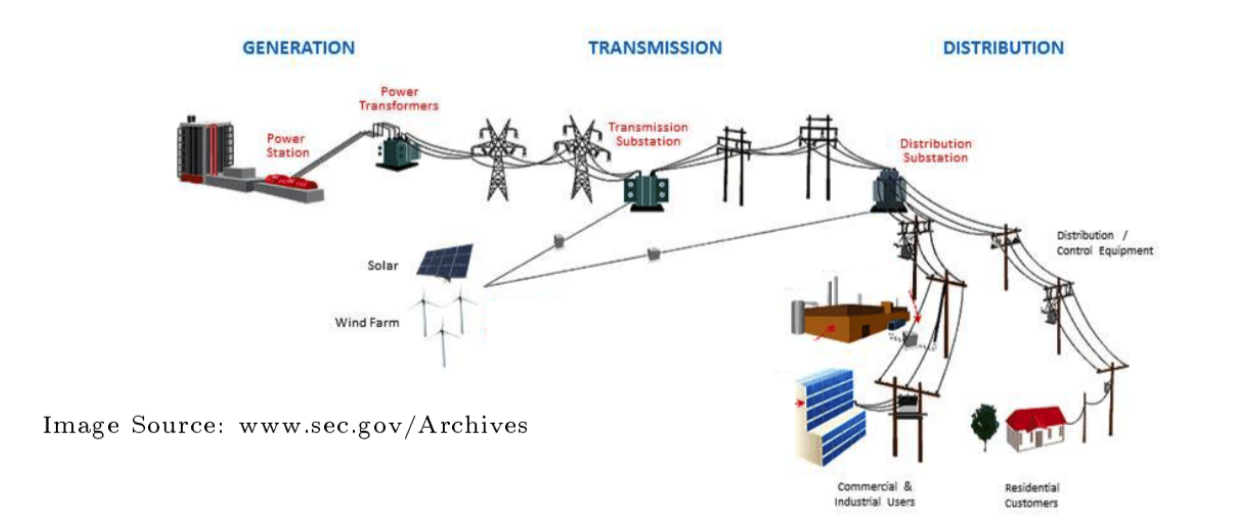 3
ECpE Department
Generation of Three-Phase Voltages
According to Faraday’s law, when a conductor cuts magnetic field lines, a voltage is induced across the conductor. The synchronous generator uses this phenomenon to produce a three-phase voltage.

The generator consists of an outer frame called stator and a rotating magnet called rotor. 

At the inner perimeter of the stator, coils are placed inside slots. Each of the two slots separated by 180° houses a single coil (a–a′, b–b′, or c–c′). The coil is built by placing a wire inside a slot in one direction (e.g., a), and winding it back inside the opposite slot (a′).
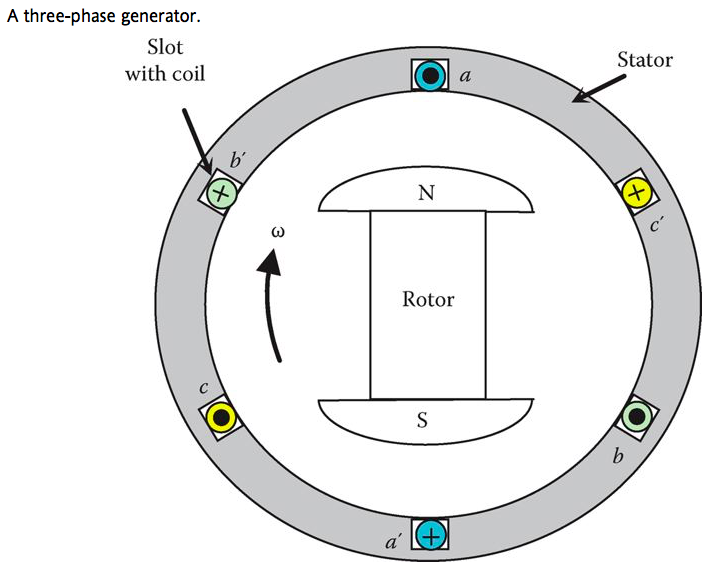 4
ECpE Department
Generation of Three-Phase Voltages
5
ECpE Department
Generation of Three-Phase Voltages
The voltage induced on a conductor is proportional to the perpendicular component of the magnetic field with respect to the conductor.
 At the rotor position in Figure, coil a–a′ has the maximum perpendicular field and, hence, it has the maximum induced voltage. Coil b–b′ will have its maximum voltage when the rotor moves clockwise by 120°, and coil c–c′ will have its maximum voltage when the rotor is at 240° position. 
If the rotation is continuous, the voltage across each coil is sinusoidal, all coils have the same magnitude of the maximum voltage, and the induced voltages are shifted by 120°.
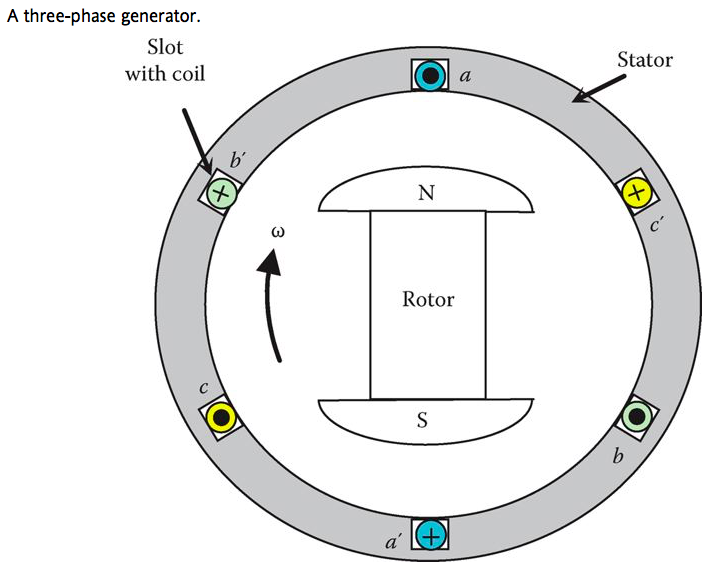 6
ECpE Department
Generation of Three-Phase Voltages: Mathematical Expression
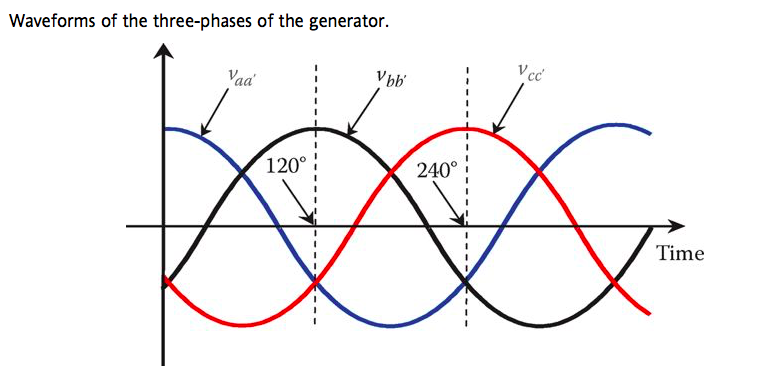 7
ECpE Department
Connection of Three-Phase Circuits
The three-phase generator has three independent coils and each coil represents a phase. 
Since each coil has two terminals, the generator has six terminals. 
To transmit the generated power from the power plant to the load centers, six wires seem to be needed. 
Since the transmission lines are often very long (hundreds of miles), the cost of the six wires is very high. 
To reduce the cost of the transmission system, the three coils are connected in a wye or delta configuration.. The end of all the coils are bonded to a single point known as neutral. The other ends are connected to the three-wire (three-phase) system. 
In the delta configuration, the end of each coil is connected to the entrance of the adjacent coil. The entrance of each coil is then connected to one of the phases of the transmission line. In each of these configurations, only three wires are needed to transmit the power. These three wires are considered to be one circuit.
8
ECpE Department
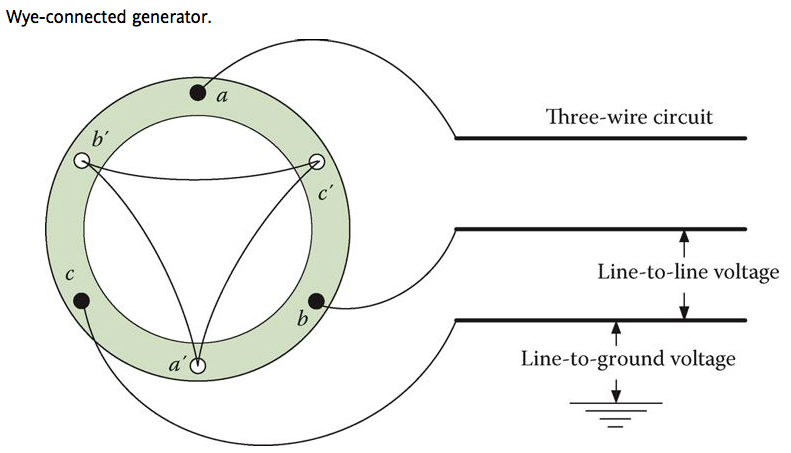 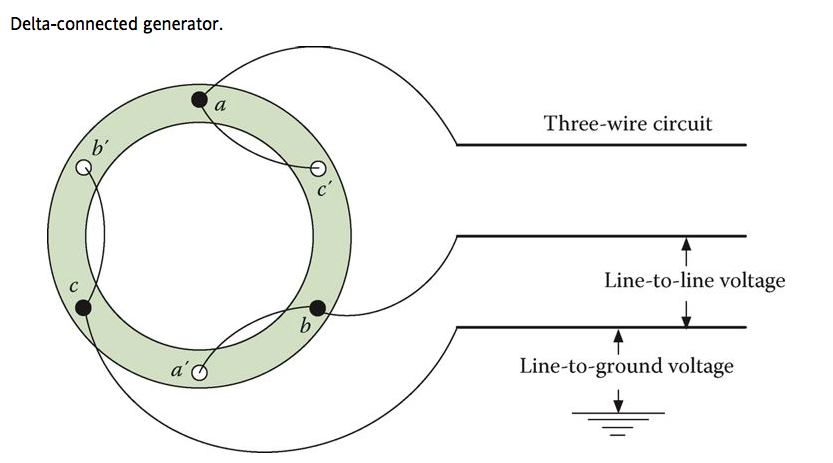 9
ECpE Department
Connection of Three-Phase Circuits
The generator is connected to the load via the three-wire transmission circuit.
This simple power circuit is divided into three distinct parts: source, load, and three-wire circuit. The three-wire circuit is called three-phase transmission line. 
The currents in the transmission line conductors are called line currents. The voltages of the transmission line are classified by two variables: (1) line-to-neutral (line-to-ground) voltage and (2) line-to-line voltage
The line-to-ground voltage is also called phase voltage or phase-to-ground voltage. The phase voltage is the voltage between any line and the ground (or neutral). 
The voltage between any two lines is the line-to-line voltage.
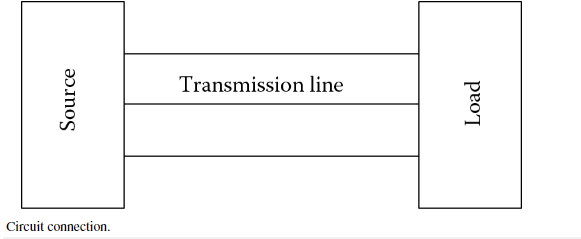 10
ECpE Department
Main Components
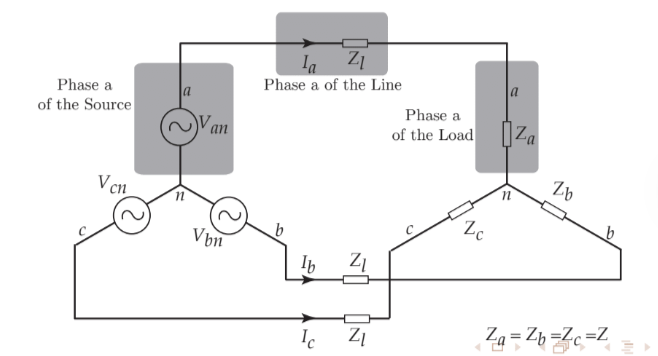 11
ECpE Department
3-Phase Voltage Source
We have two type of 3-Phase voltage source:
Y- Connected
𝚫- Connected
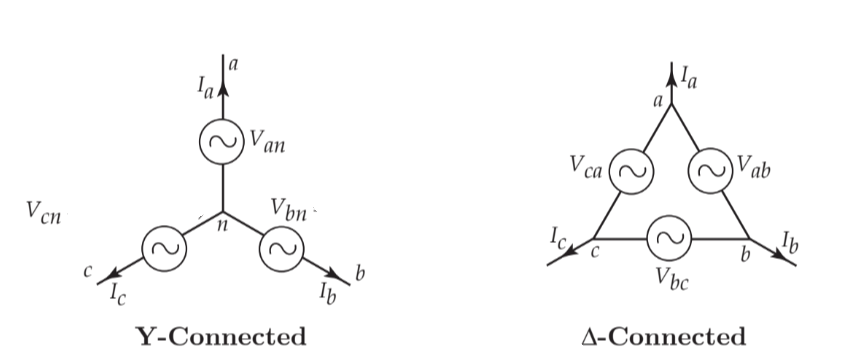 12
ECpE Department
Y- Connected Voltage Source
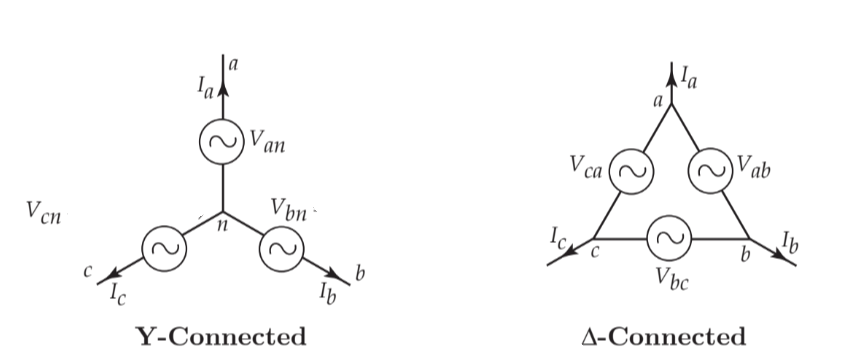 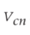 13
ECpE Department
Pictures of Generators and Transformers
14
ECpE Department
15
ECpE Department
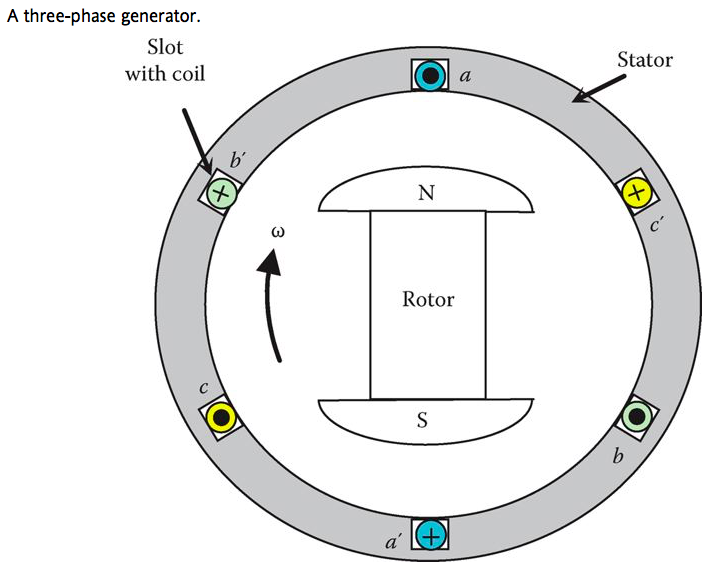 16
ECpE Department
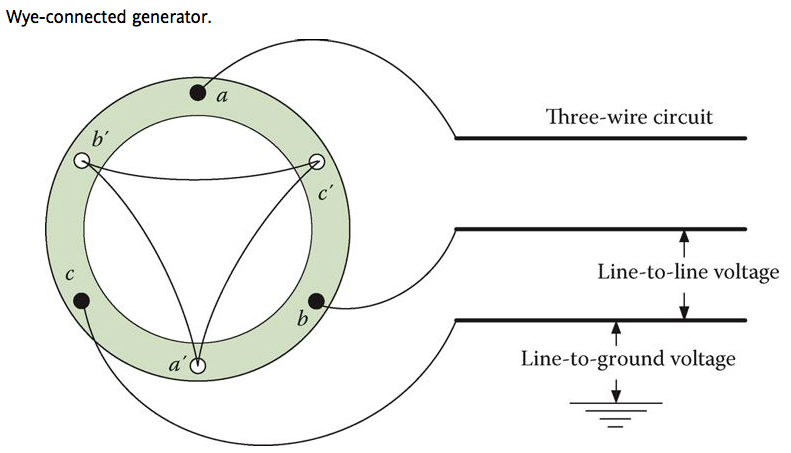 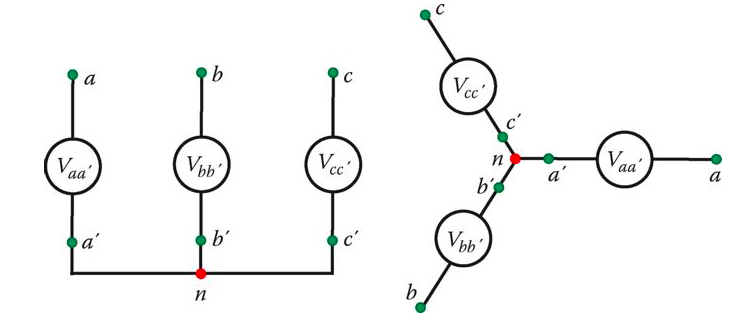 17
ECpE Department
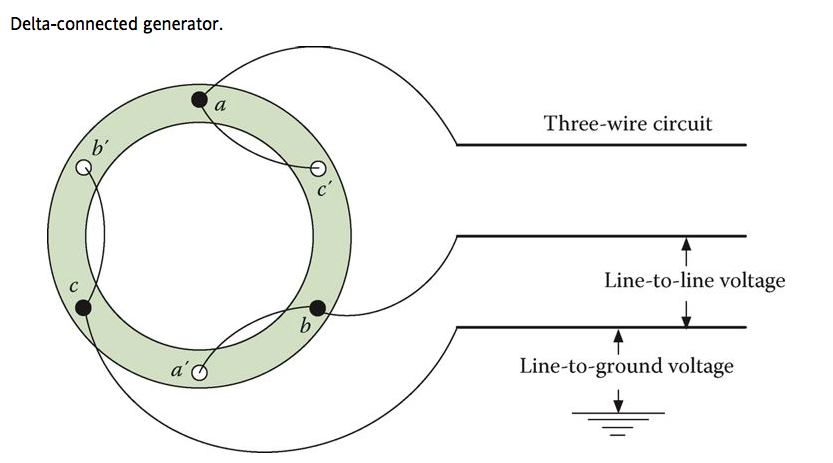 18
ECpE Department
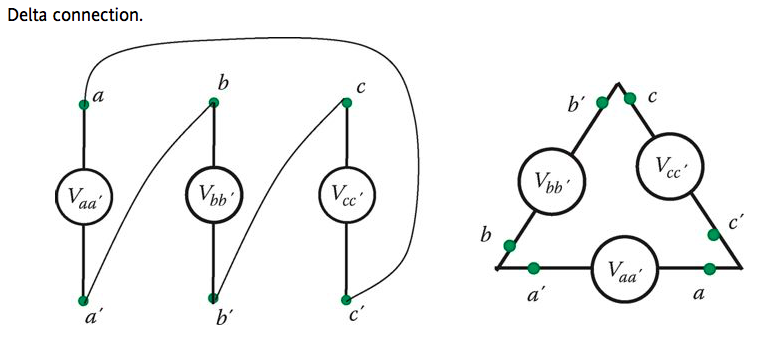 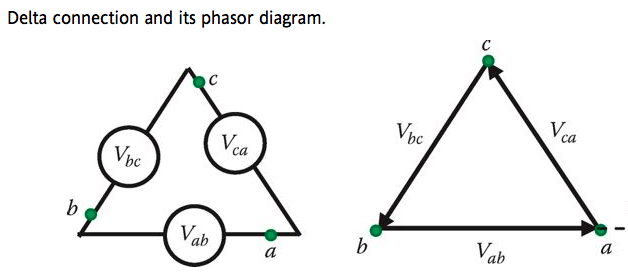 19
ECpE Department
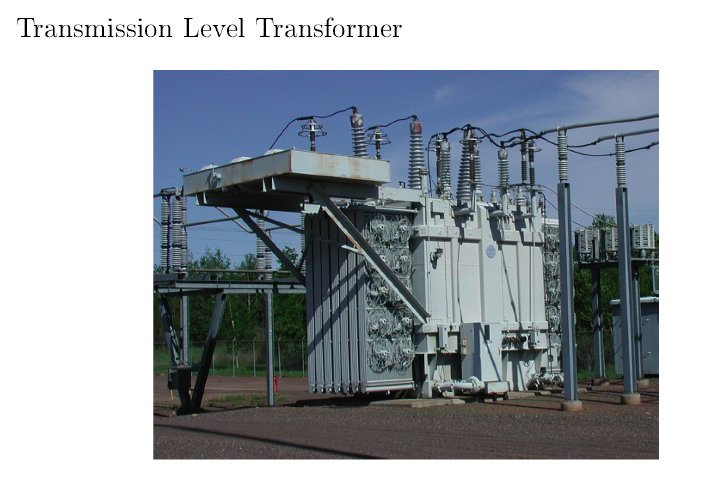 20
ECpE Department
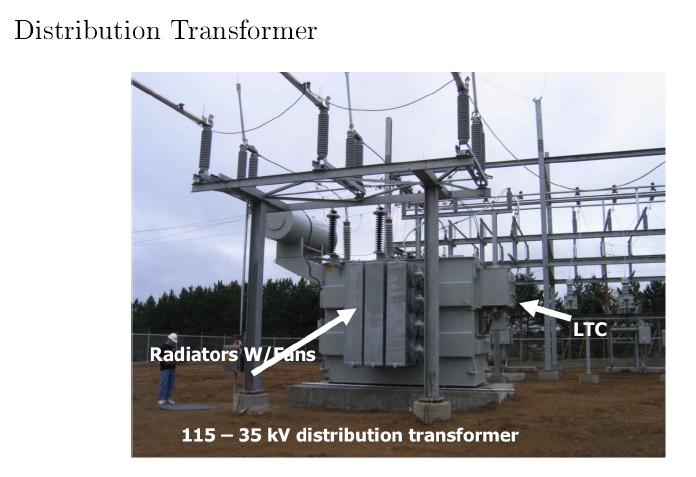 21
ECpE Department
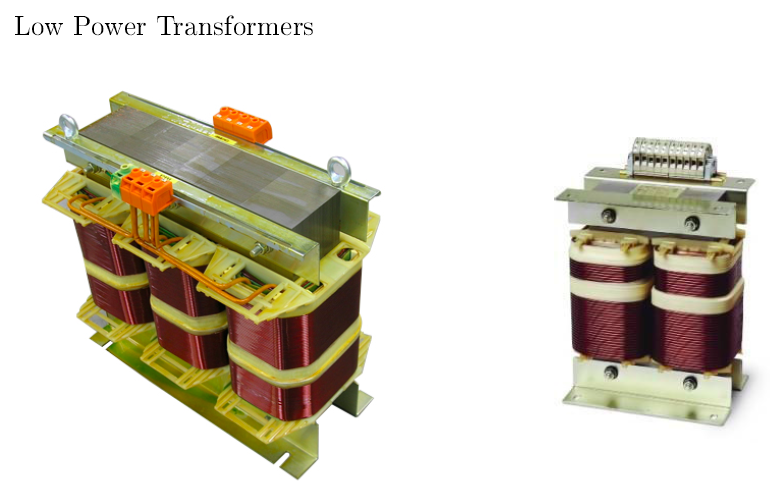 22
ECpE Department
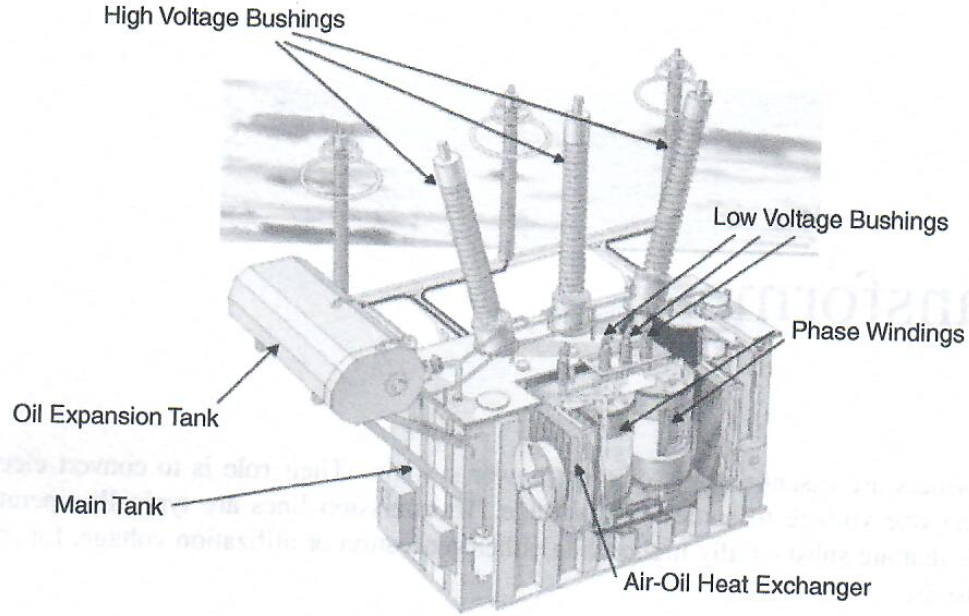 23
ECpE Department
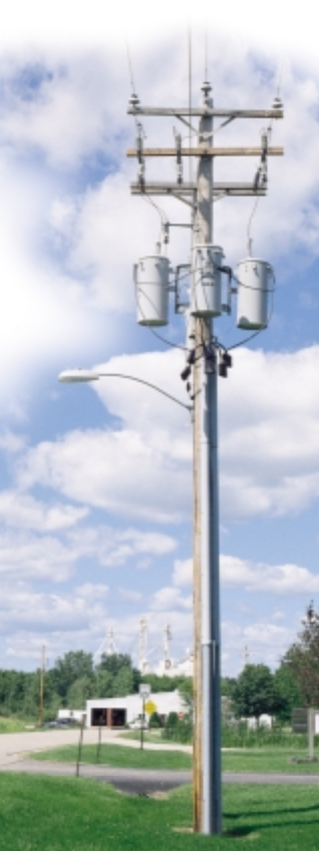 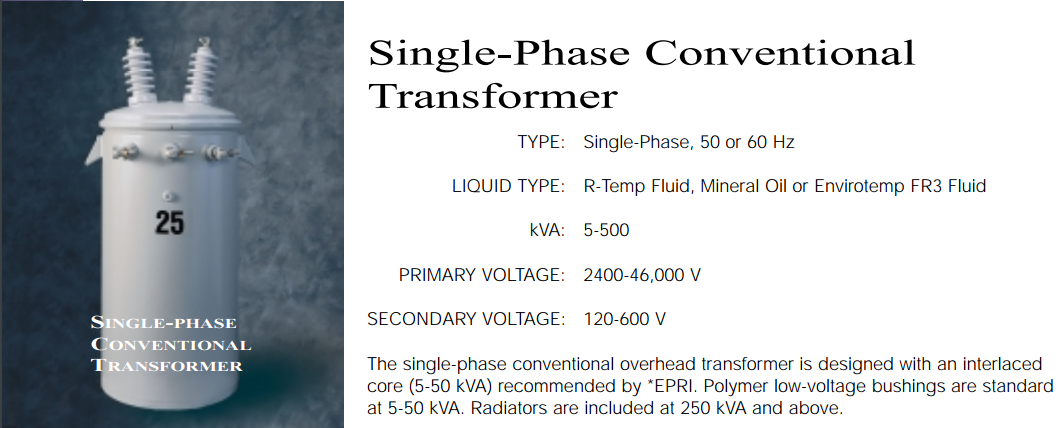 24
ECpE Department
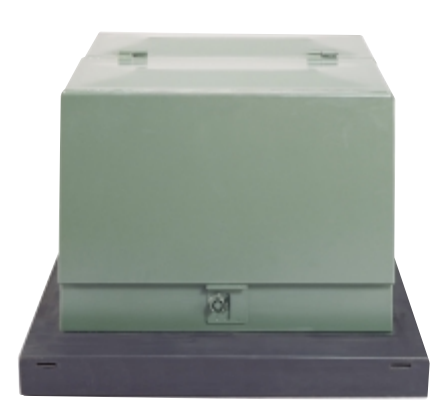 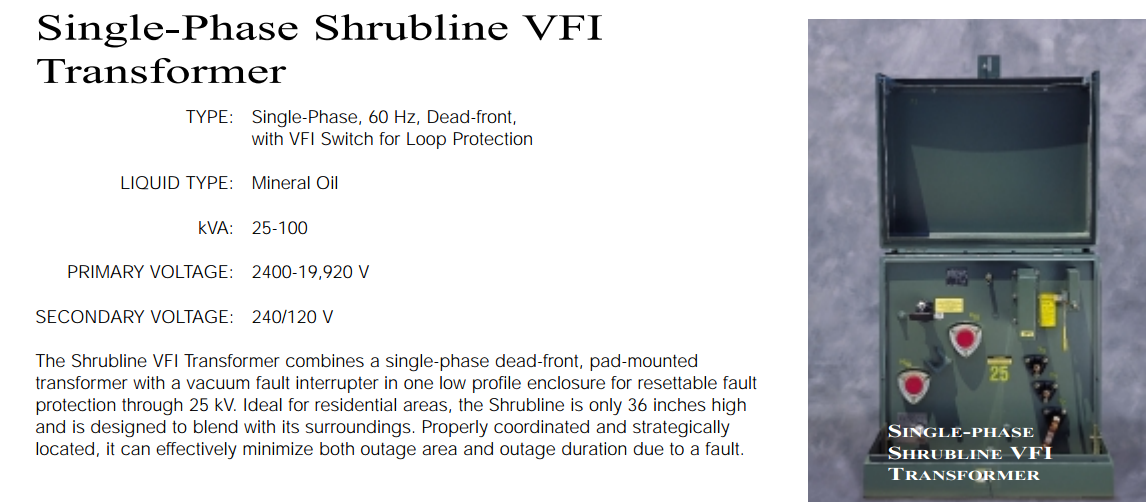 25
ECpE Department
3-Phase Voltage Source – (Y-Connection)
Y-Connected 3-Phase Voltage Source
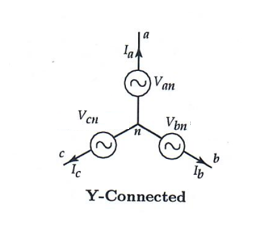 26
ECpE Department
Contd…
Y-Connected 3-Phase Voltage Source
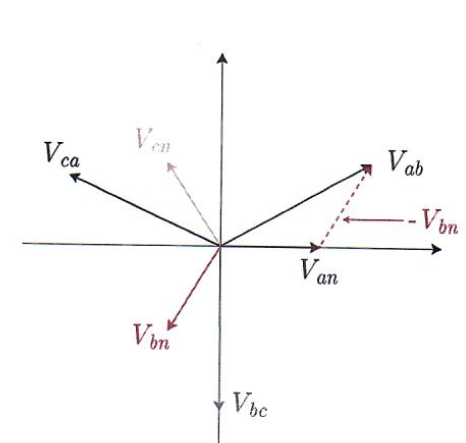 27
ECpE Department
Contd…
Y-Connected 3-Phase Voltage Source
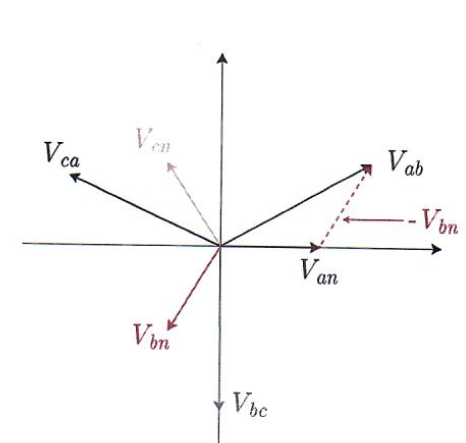 28
ECpE Department
Contd…
So, in a Y-connected source
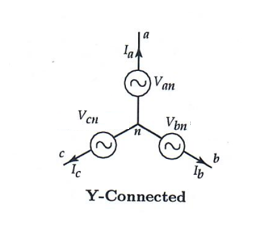 29
ECpE Department
Summary of 3-Phase, Y-Connection
Time Domain Representation
30
ECpE Department
Contd…
a
L-N
Phasor Domain Representation
c
b
n
Line to Neutral (L-N) Voltage, also called Phase Voltage
Relationship between Line to Line (L-L) and L-N voltage
31
ECpE Department
Contd…
Conclusion: In Y- connection
32
ECpE Department
3-Phase Voltage Source – (𝚫-Connection)
(𝚫-Connection) 3-Phase Voltage Source
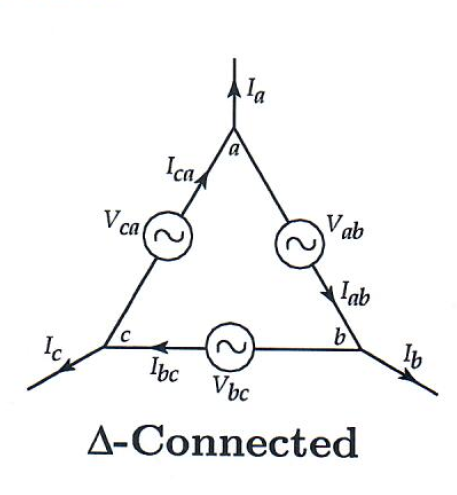 For the 𝚫 connection , 
Phase voltages equal Line voltages.
33
ECpE Department
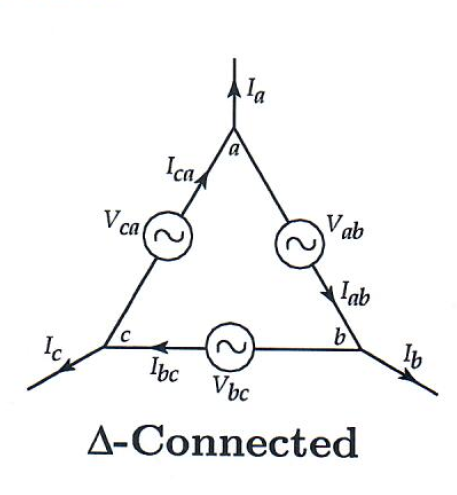 Contd…
(𝚫-Connection) 3-Phase Voltage Source
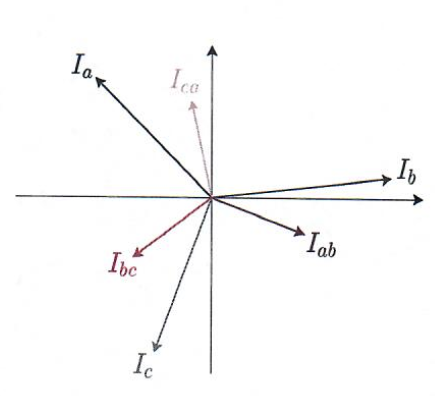 34
ECpE Department
Contd…
So, in a 𝚫-Connection source:
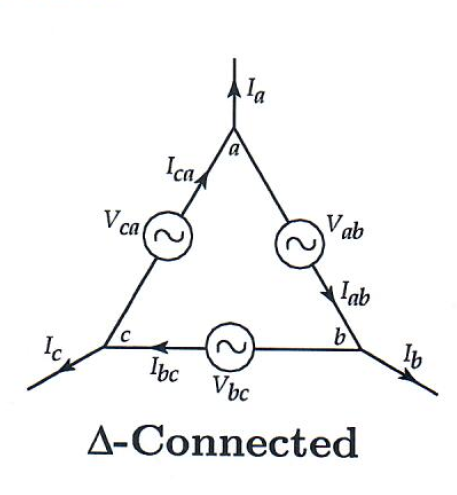 35
ECpE Department
Summary of 3-Phase, 𝚫 -Connection Source
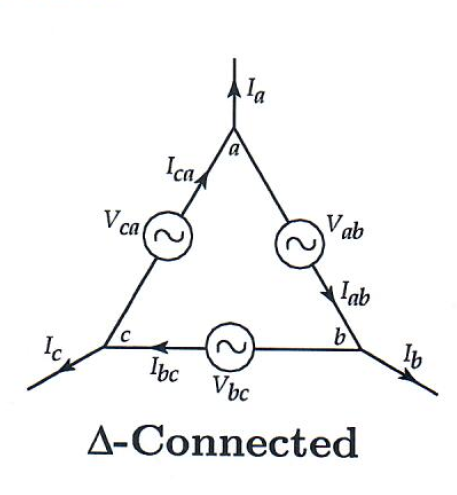 36
ECpE Department
Contd…
Conclusion: In 𝚫 - connection
Source

(Phase Voltage and Phase Current)
Load
Measurement from Outside
L-L
37
ECpE Department
3-Phase Voltage Source: (Y-Connected Source)
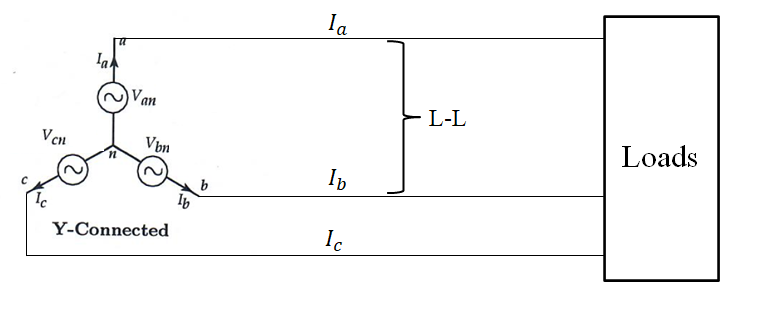 38
ECpE Department
3-Phase Voltage Source: (𝚫 -Connected Source)
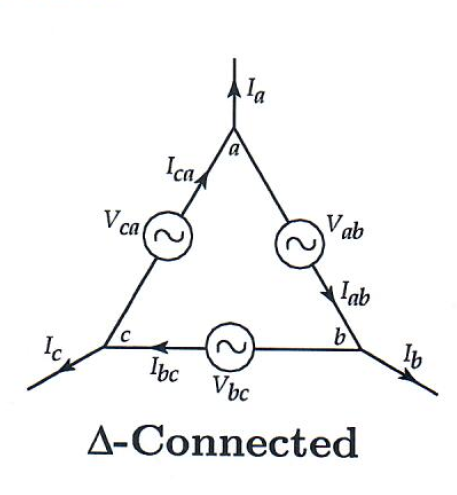 Loads
L-L
39
ECpE Department
3-Phase Load: (Y-Connected Load)
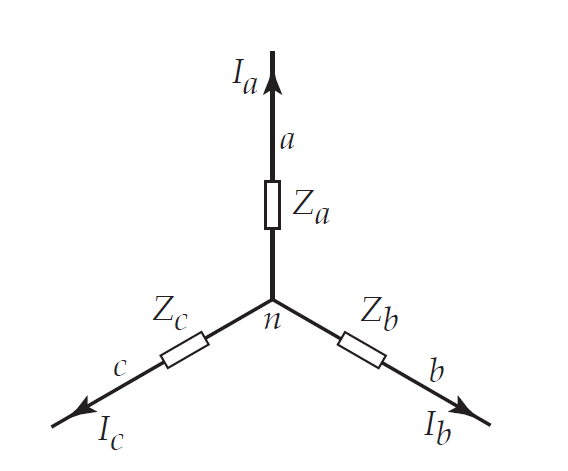 Source
40
ECpE Department
3-Phase Load: (𝚫 -Connected Load)
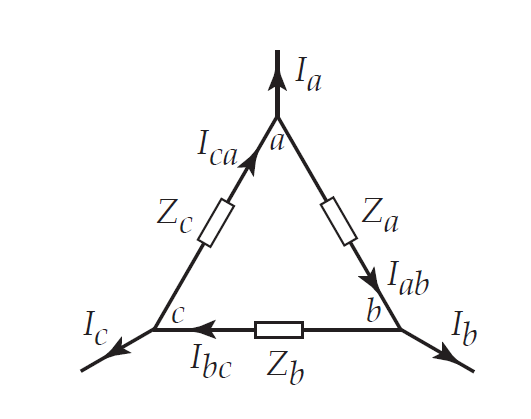 Loads
41
ECpE Department
3-Phase Load: Summary
𝚫 -Connected Load
Y -Connected Load
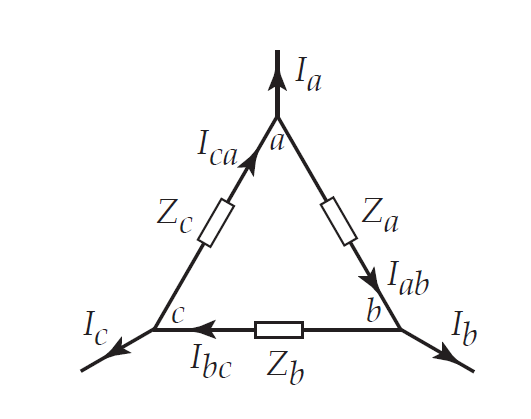 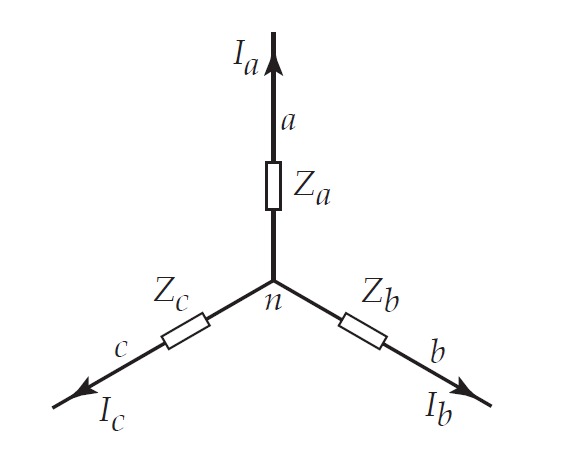 42
ECpE Department
Neutral Point
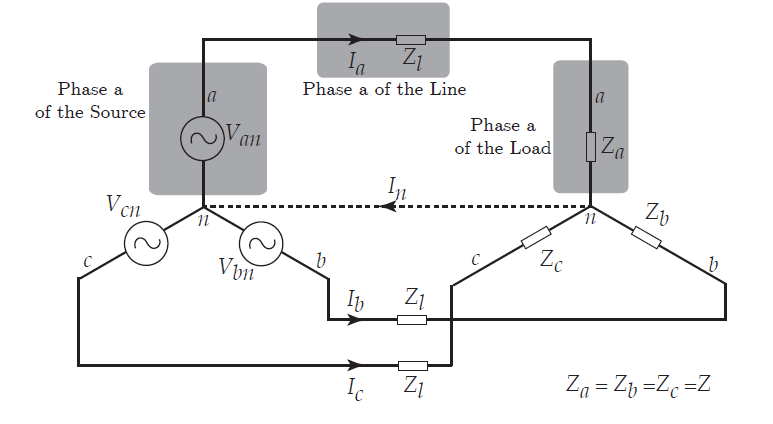 43
ECpE Department
Contd…
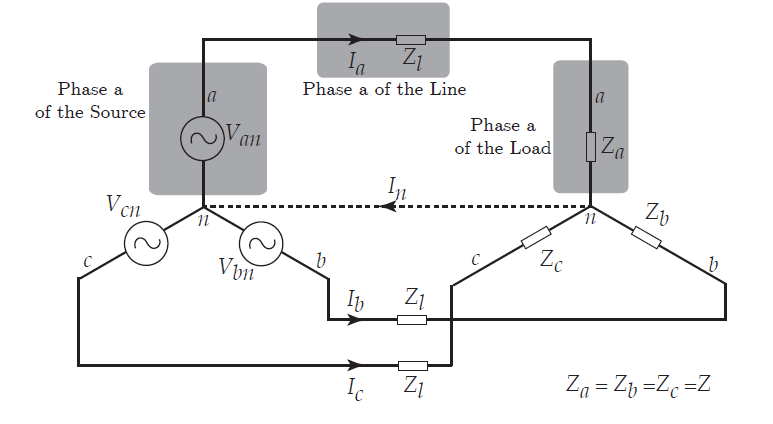 44
ECpE Department
Contd…
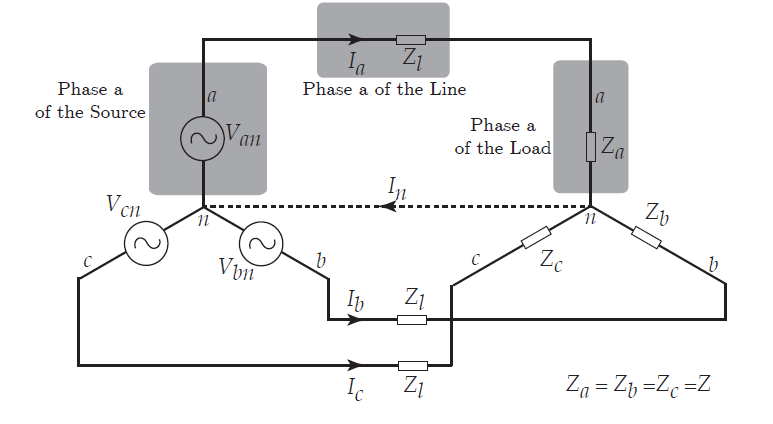 45
ECpE Department
Example
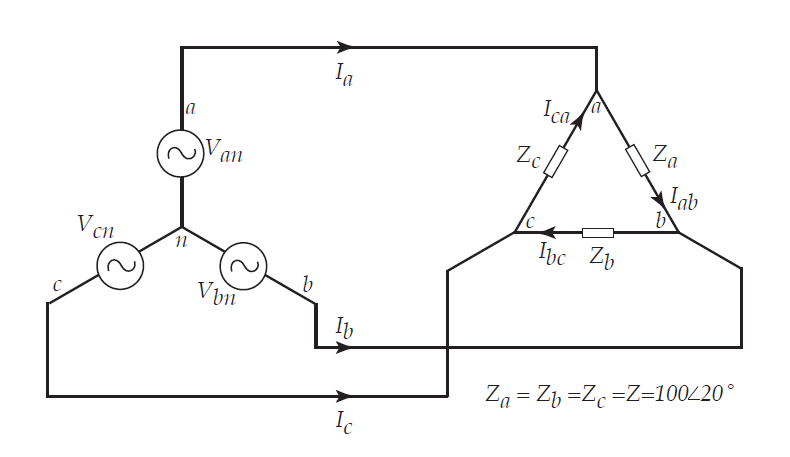 46
ECpE Department
Contd…
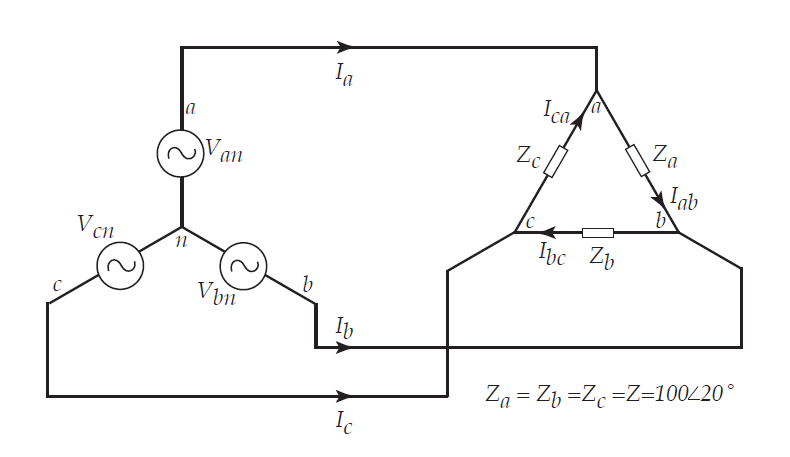 47
ECpE Department
Contd…
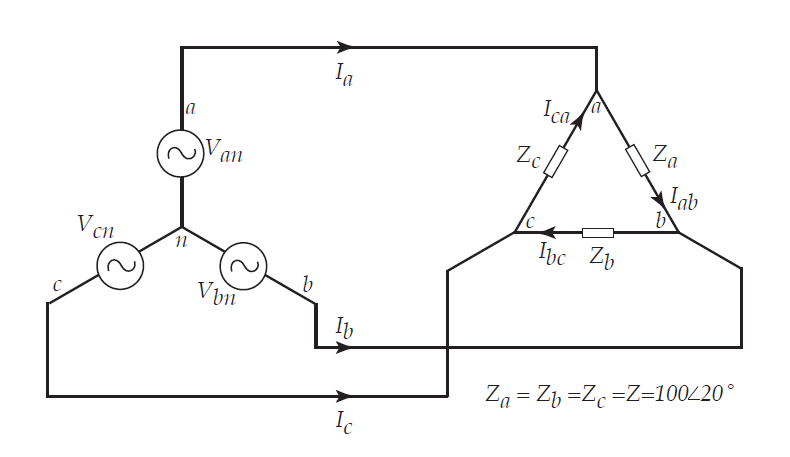 48
ECpE Department
Contd…
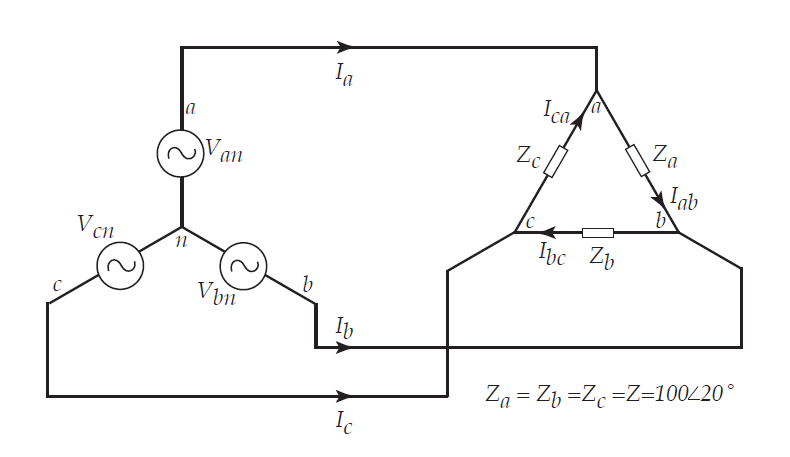 49
ECpE Department
Contd…
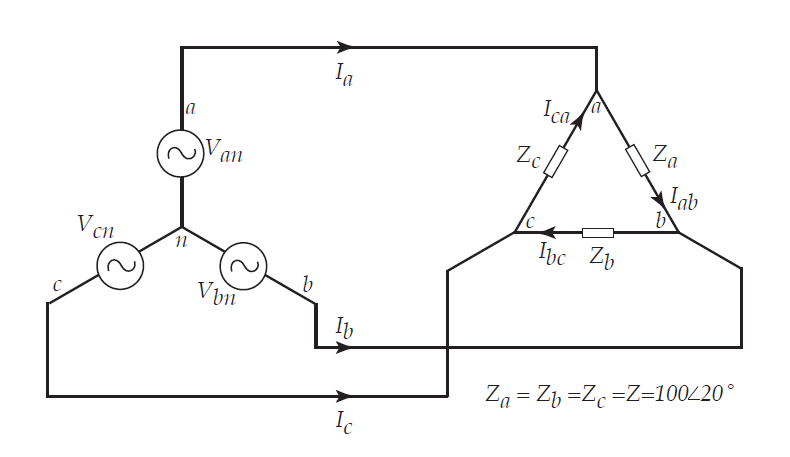 50
ECpE Department
Fun Fact
Imagine you have a power plant that generates electricity from coal and transmits the generated electrical energy to your home via transmission lines.
If you use this energy to power a conventional lightbulb, how much do youthink is the overall efficiency of the system (coal to light)?
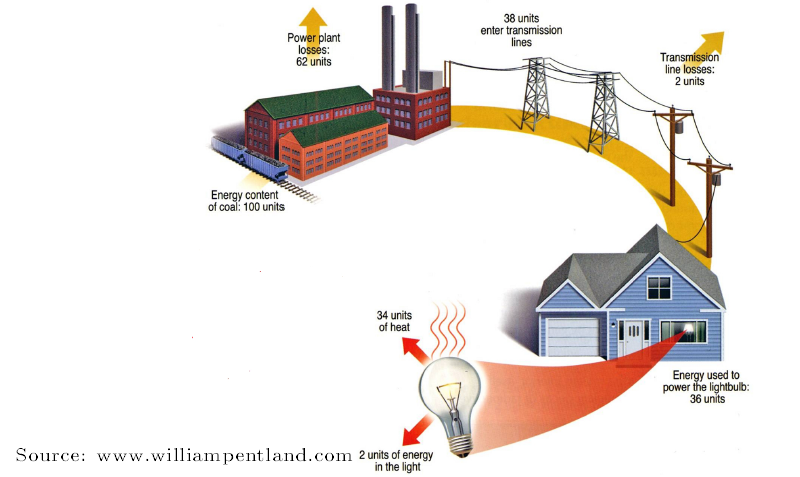 51
ECpE Department
Contd…
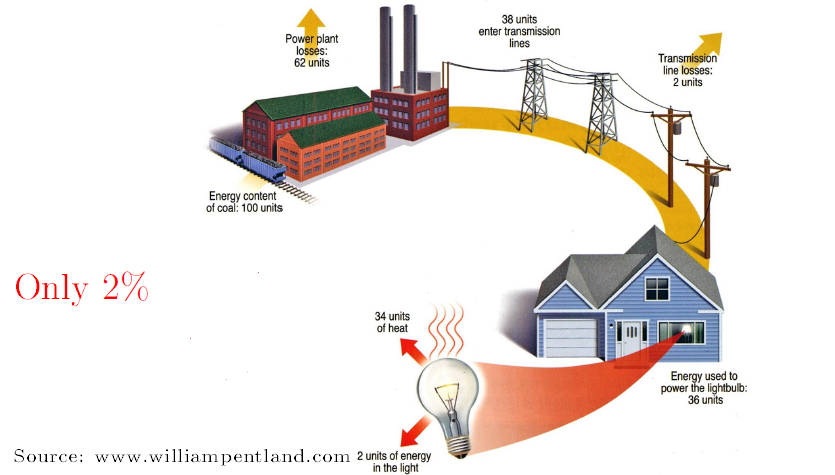 52
ECpE Department
𝚫- Y Transformation
53
ECpE Department
𝚫- Y Transformation - Source
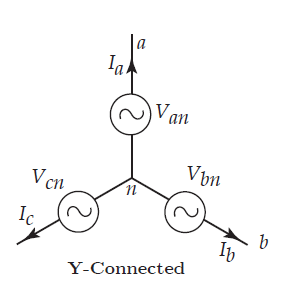 54
ECpE Department
Three Phase Transformers Combinations
Three phase transformers are of 𝚫 - 𝚫, Y - Y, 𝚫 - Y, and Y - 𝚫 combinations.
𝚫 - 𝚫 
Common in Transmission Systems

Reliability

3rd harmonics propagation

Cannot be grounded

Cannot supply very unbalanced system

cannot handle a large amount of single-phase load.
Y - Y
Can be grounded on each side.

No phase shift

No 3rd harmonics propagation.
𝚫 - Y
Most commonly used connection scheme (Step-down transformer between Transmission and Distribution.

Presence of Neutral/ Can be grounded.

3rd harmonics propagation.

Reliable

Phase shift
55
ECpE Department
𝚫- Y Transformation - Loads
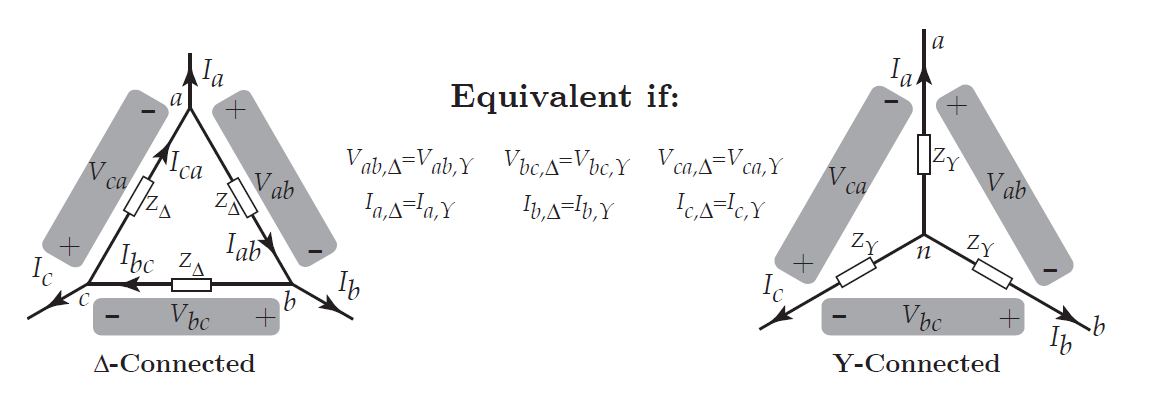 56
ECpE Department
Contd…
57
ECpE Department
Contd…
58
ECpE Department
Per Phase Analysis
59
ECpE Department
Contd…
60
ECpE Department
Per Phase Analysis Example
61
ECpE Department
Contd…
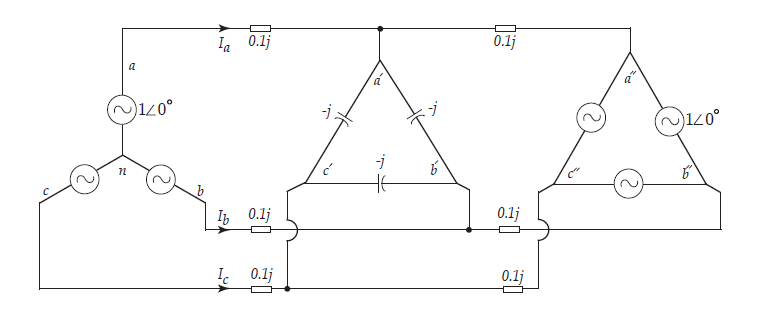 62
ECpE Department
Contd…
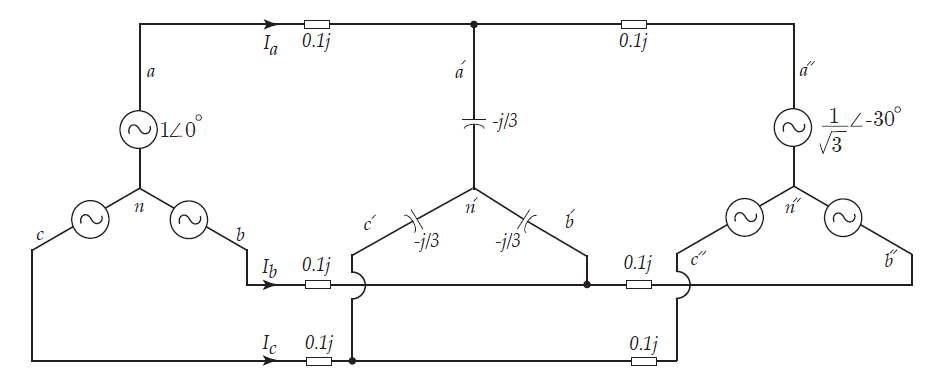 63
ECpE Department
Contd…
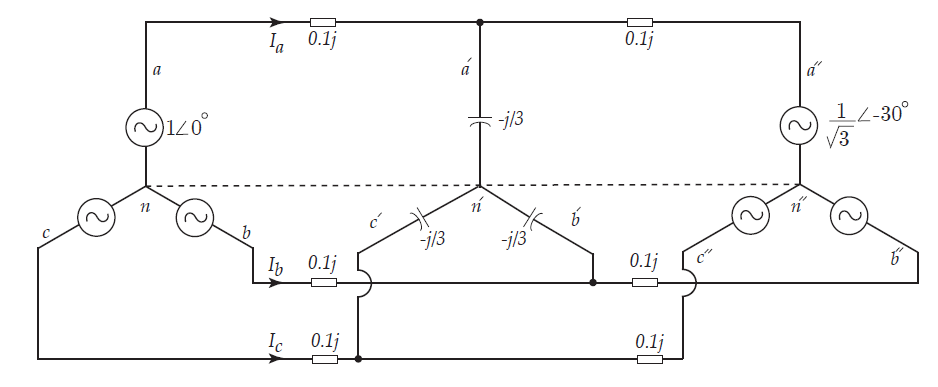 Since all neutral points are at the same potential, we may assume a line between them to better illustrate phase a.
64
ECpE Department
Contd…
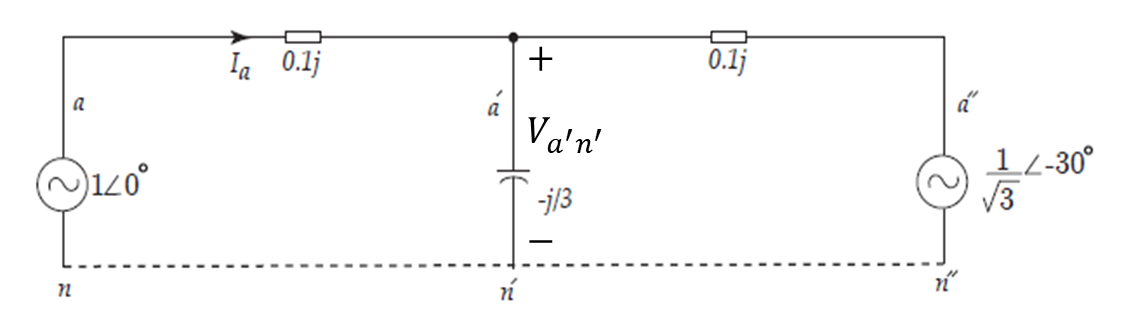 65
ECpE Department
Contd…
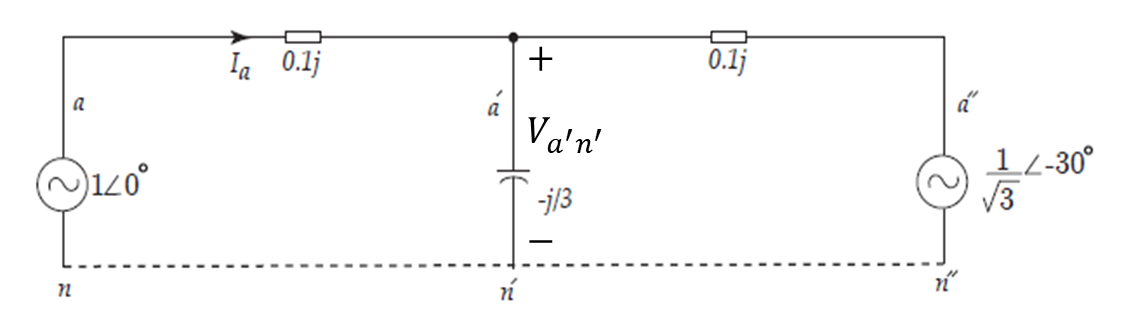 66
ECpE Department
Contd…
67
ECpE Department
Contd…
68
ECpE Department
Contd…
Thus,
69
ECpE Department
Contd…
Thus,
70
ECpE Department
Per Phase Analysis Example 2
71
ECpE Department
Per Phase Analysis Example 2
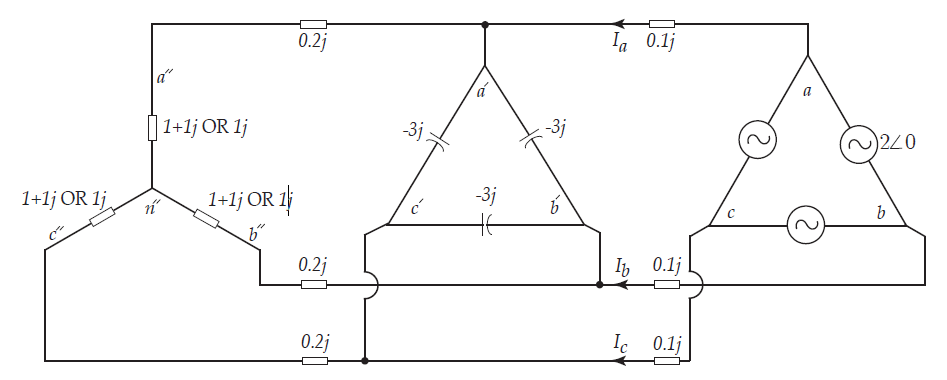 72
ECpE Department
Per Phase Analysis Example 2
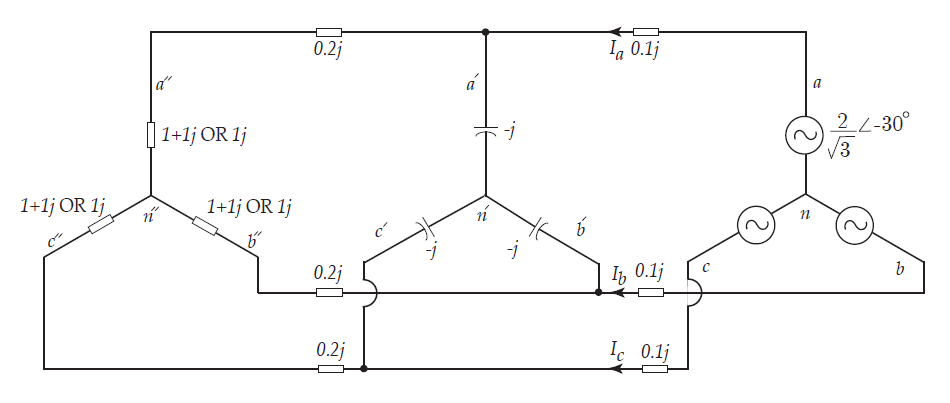 73
ECpE Department
Per Phase Analysis Example 2
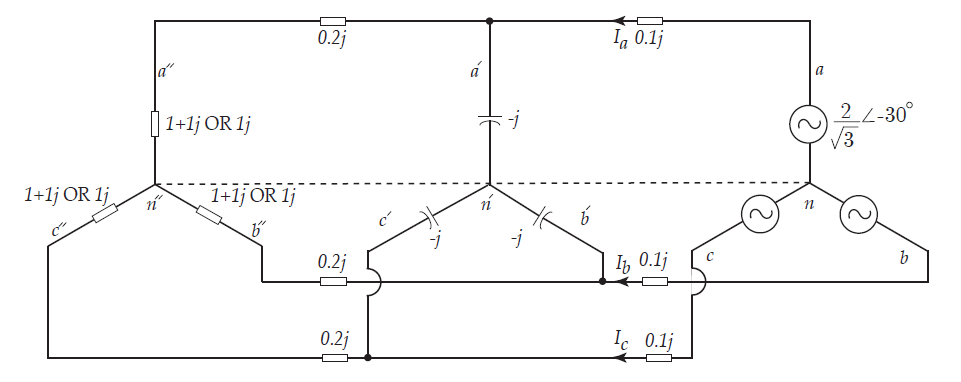 Since all neutral points are at the same potential, we may assume a line between them to better illustrate phase a.
74
ECpE Department
Per Phase Analysis Example 2
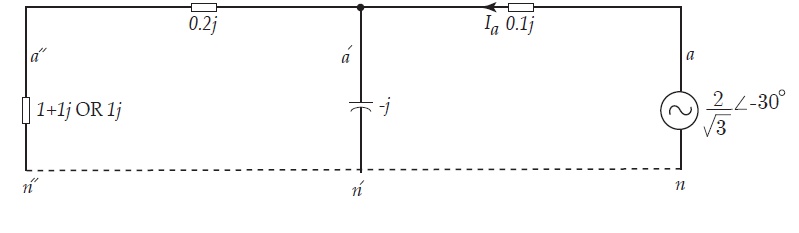 We draw phase a and solve the circuit by writing KCL at a':
75
ECpE Department
Per Phase Analysis Example 2
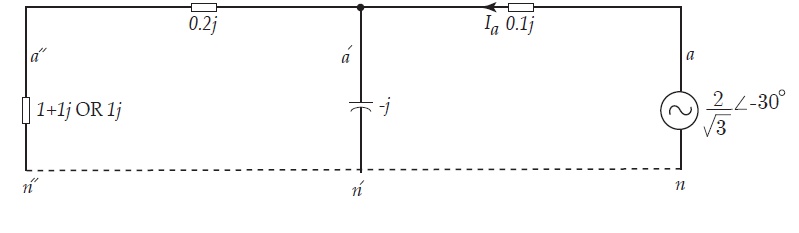 We draw phase a and solve the circuit by writing KCL at a':
Therefore,
76
ECpE Department
Per Phase Analysis Example 2
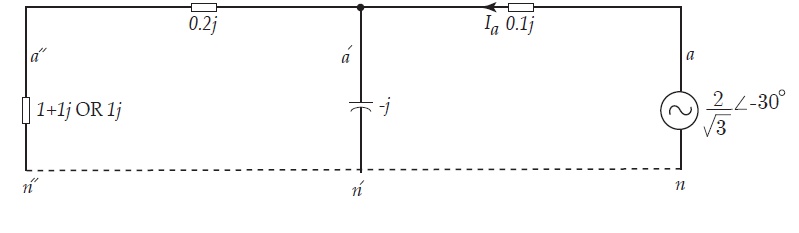 Therefore,
77
ECpE Department
Per Phase Analysis Example 2
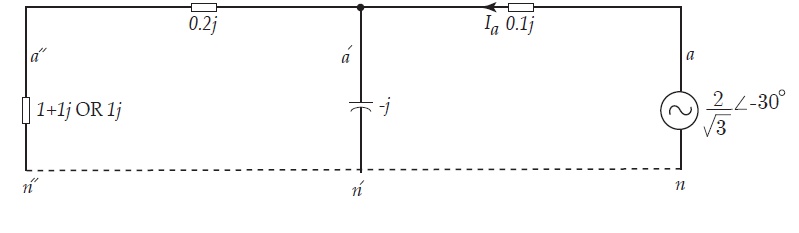 Therefore,
78
ECpE Department
Per Phase Analysis Example 2
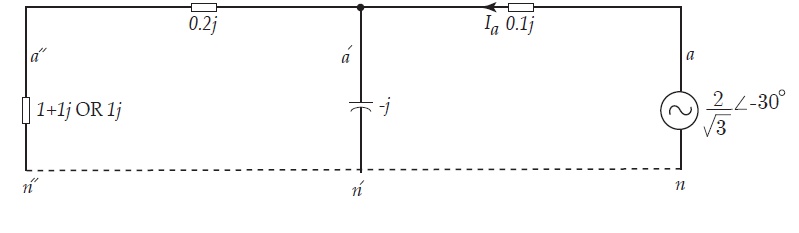 For the other load, we write the same KCL at a':
Therefore,
79
ECpE Department
Per Phase Analysis Example 2
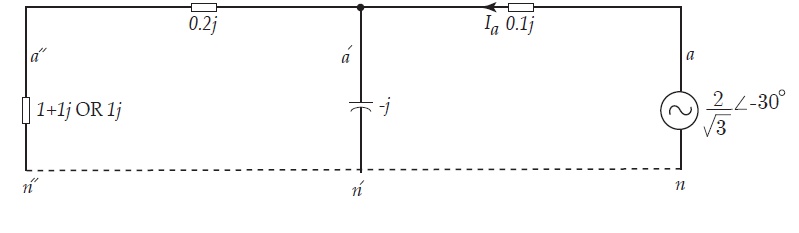 Therefore,
80
ECpE Department
Per Phase Analysis Example 2
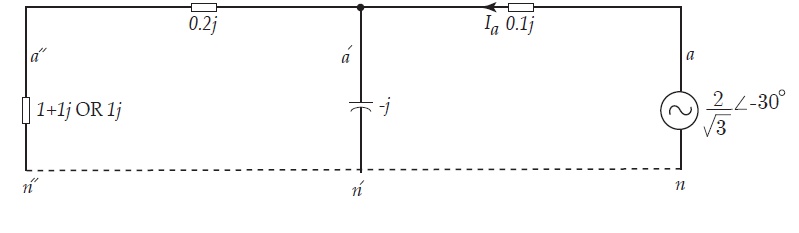 Therefore,
81
ECpE Department
Key Messages
82
ECpE Department
83
ECpE Department
3x power with one more wire compared to single phase
84
ECpE Department
Thank You!
85
ECpE Department